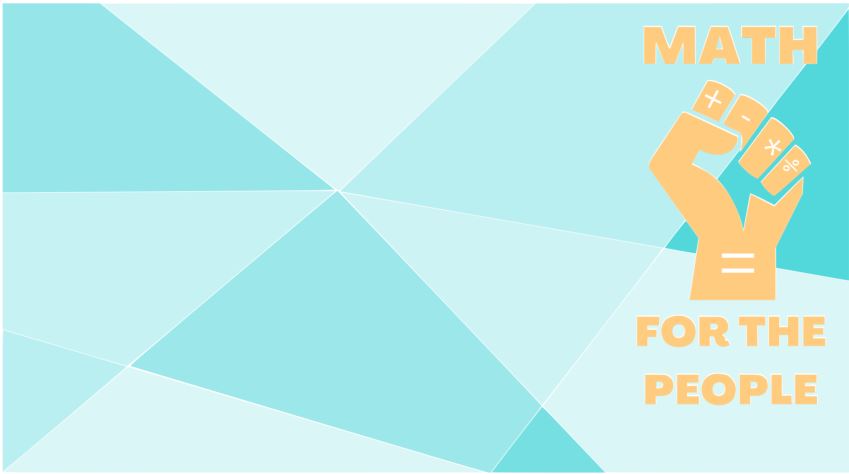 Math for the People: 
A Radical New Approach to Quantitative Literacy
Funding provided by M.O.S.T. OER Grant Program
Mark Branson
Stevenson University

Whitney George
UW - Lacrosse
MathFest 2021
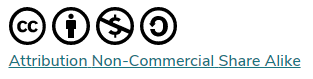 The M4TP Logo CC BY-SA by Mark Branson,  based on Carlos88888 / CC BY-SA
Overview
Mission
Textbook Structure
Timeline
How to get Involved
Overview
Our traditional approaches to mathematics assume both a traditional background in algebra & calculations, but also student interest in the mathematics being covered.
Too often, we rely on either a desire to progress to other coursework or a need to pass a general education requirement to motivate student interest in mathematics.
Overview
Math for the People is a OER textbook project which seeks to provide students with a social-justice focused quantitative literacy education.
Rather than proceeding from an interesting mathematical topic to applications, M4TP seeks to teach QL concepts in the specific context of social justice topics.
Overview
Our goal is to provide diverse authors, editors, and reviewers to create a project which is freely available to all students.
Our course materials are generally aimed at a first—year non-STEM college mathematics classroom but should be useful for instructors teaching a wide variety of courses & levels.
Overview
We would like to create course materials for the QL classroom that are culturally relevant, inclusive of all students, and help students understand that mathematics is something which can help them both to know their world and to create change.
Textbook Structure
Each module of the textbook will focus on a specific social justice topic:
Greenhouse Gas Emissions
Fake News
Gerrymandering
Reproductive Healthcare
School-to-Prison Pipeline
Predatory Lending
Racially-Biased Policing
Mental Healthcare Access
Textbook Structure
Each module has the following parts:
Objectives
Understanding the Issue
Cui Bono - Who Benefits?
Big Problem
Mathematics Topics (2-4)
Solving for Change
Reading Questions
Exercises
References
Textbook Structure
The text is authored in PreText, an XML language which can be interpreted into interactive HTML as well as static PDF, print, and e-reader versions.
All M4TP materials will be licensed CC-BY-NC-SA 2.0 (including this presentation), which means they can be used, adapted, and remixed by anyone, as long as the original authors are given credit, the materials are not used for commercial purposes, and any future materials are released under the same license.
Timeline
We are currently in our first phase of module development, and plan to release our “first edition” in March 2022.
Once that first phase is done, we’re planning to launch a second call for authors & expand the text.
How to Get Involved
We’re currently seeking reviewers (for content, inclusivity, and accessibility) for Phase 1 this fall.
We’ll be seeking authors for Phase 2 in Spring 2022.
We’ll be seeking adopters and classroom testers in Fall 2022.
If you’re interested in the project, check out our website or email us.
Contact Information
Mark Branson: mbranson@Stevenson.edu
Whitney George: wgeorge@uwlax.edu
Math For the People: https://web.stevenson.edu/mbranson/m4tp/index.html